Status of the Systems Engineering Concept Model (SECM)
Extended Concepts Pt.1: Classifiers

Presenter: Charles Galey
4/13/15
[Speaker Notes: Quick Review
Discussion of open issues
Model acknowledge this is an issue
Version of model with questions
ValueSpec
Naming? 
Is it a UML ValueSpec?
Can the UML Value Spec handle the issues
When manas presented analysis we need a better richer description of value than we currently have
Does the current concept of ValueSpec allow this richer description?
Do we 
Relationship
Directed vs. undirected
Binary vs. n-ary
New version of the SECM composition tree
Animated w. original version
Add core vs extended
Add base concepts
Add extended concepts
Don’t make relationships between them
Add relationships
Extended
Global comment: We are reusing UML and SysML names to communicate intent, but we feel some of these names should be revisited
Classifier
Block
Behavior
ValueType (consider changing the name)
Requirement
ConstraintBlock (consider changing the name)
Interface
Event
Feature
Show model with the two types
Next Slide:
There are two kinds of features
Structural Feature
Behavioral Feature
Idea is that you can model with these untyped features and you are unconstrained (you can be completely free)
But once you type that feature you will have constraints that are imposed by the type (i.e. kind of relationships, what you can be instantiated as)
Backup slide: Suppose you have hardware and software and they are both domain concepts (subclass of Block like system) and I want to have a feature (Hardware Structural Feature) typed by those which have their own constraints]
Quick Review
The Base Kernel Concepts
Element
Container 
Model
Comment
Relationship
Classifier (i.e. Block)
Feature (i.e. Property)
ValueSpecification
4/13/15
C. Galey - 2
Quick Review
Extended Concepts
These concepts are further sub-classed by Extended Kernel Concepts, such as Block, Behavior, Property, and others
Example of this specialization is a Kernel Base Concept of Classifier, an, Extended Kernel Concept of Block that subclasses Classifier, and Domain Concepts of System and Component that subclass Block. 
Domain Concepts will be cross checked against the original SECM to assess coverage
Overall goal
Use consistent patterns define domain concepts
Fewer Kernel concepts to reduce complexity of implementations
4/13/15
C. Galey - 3
4/13/15
C. Galey - 4
Kernel Base Concepts
4/13/15
C. Galey - 5
[Speaker Notes: ----- Meeting Notes (3/31/15 08:13) -----
Approach going forward
	- We will go over this in multiple passes
	- What are the properties, definitions and constraints

Next iteration will be to go back through UML and compare

Approach:
	- We need a better description of the approach
	- This core is a small abstract subset that we will use to extract a small subet of concepts that we are going to use to describe the 	domain concepts
	-]
Open Issues
Set-up SECM JIRA
Model
Do we need a separate element for model, or is Container sufficient
Value Specification
Is this the correct name? 
Is it a UML ValueSpec?
Can the UML Value Spec handle the issues
When Manas presented analysis we need a better richer description of value than we currently have
Does the current concept of ValueSpec allow the desired description?
Relationships
Include directed only or include undirected
Should binary only or include nary
4/13/15
C. Galey - 6
[Speaker Notes: ----- Meeting Notes (3/31/15 08:13) -----
Putting UML in here was a mistake,
The line should be clairified to say 
	- can UML Value Specification cover our needs?
	- not doing the analysis in sysml
	- want seemless integration

Use cases are used as a two way street
	- we arent waiting on them to finish
	- they can inform this effort
	- this effort should inform the usecases
	- John will talk with the various task owners to see how their efforts affect the use cases

Original:
	- Lets define all the domain specific up front
	- Result is a complex implementation of concept

Current Approach:
	- Abstract base concepts allow us to see
	- Trying to capture the most basic patterns
	- UML is an implementation not a requirement
	- This is not an implementation
	- A UML vendor can come back and say we can implement all that stuff using the UML metamodel
	-]
Extended Concepts: Classifier and Feature
Kernel Concepts Pt. 2
4/13/15
C. Galey - 7
SECM
4/13/15
C. Galey - 8
SECM Concepts
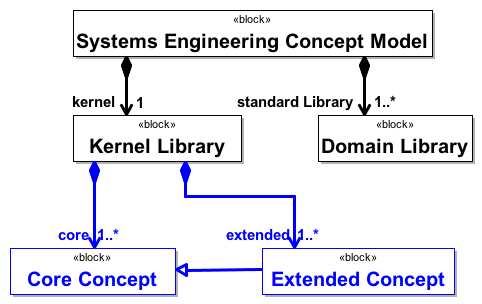 4/13/15
C. Galey - 9
SECM Core Concepts
4/13/15
C. Galey - 10
SECM Classifier Concepts
4/13/15
C. Galey - 11
SECM Classifier Concepts
4/13/15
C. Galey - 12
SECM Classifier Concepts
In general we reuse some
 UML and SysML names 
to communicate intent, 
but some of these names 
should be revisited
4/13/15
C. Galey - 13
Backup
4/13/15
C. Galey - 14
SECM Feature Concepts
4/13/15
C. Galey - 15
SECM Feature Concepts
There are two kinds of features
Structural Feature
Behavioral Feature
Idea is that you can model with these features un-typed and you are unconstrained (you can be completely free)
Once you type that feature you will have constraints that are imposed by the type (i.e. kind of relationships, what it can be instantiated as)
4/13/15
C. Galey - 16
Kernel Base Concepts
Note that type is [0..1]
4/13/15
C. Galey - 17
Backup slide: Suppose you have hardware and software and they are both domain concepts (subclass of Block like system) and I want to have a feature (Hardware Structural Feature) typed by those which have their own constraints
4/13/15
C. Galey - 18